Status of Active Work ItemsSummary & Level of Completeness
WPM convenor, Roland Hechwartner, roland.hechwartner@t-mobile.at
2018-07-24
TP-2018-0217-Work_Item_Status_%comp_TP36
1
48 active WIs*
TST WG
WI-0032 - Conformance Test 
WI-0051 - Security Functions Conformance Testing 
WI-0054 - Developers guide series 
WI-0055 - Product Profiles & Feature Catalog 
WI-0060 - Interoperability testing Release 2
WI-0074 - Conformance Test Specifications Release 2
WI-0078 - oneM2M API guide 
WI-0085 - Conformance Test Specifications Release 3
WI-0086 - Conformance Test Specifications Release 4
Generic WIs
WI-0049 - Rel-1 & 2 Maintenance 
WI-0050 - Rel-3 Small Technical Enhancements
WI-0079 - Rel-4 Small Technical Enhancements 
REQ WG
WI-0015 - oneM2M Use Case Continuation 
WI-0046 – Vehicular domain enablement
WI-0073 - App-ID Registry Function
ARC WG
WI-0031 – Optimized Group-based Operation
WI-0034 – Study of re-usable service layer contxt&Trnsct.
WI-0035 – Action Triggering 
WI-0047 - DDS usage in oneM2M system 
WI-0048 - OSGi Interworking 
WI-0056 - Evolution of Proximal IoT Interworking
WI-0058 – Interworking with 3GPP networks
WI-0059 - OPC-UA Interworking
WI-0062 - Service Layer Forwarding
WI-0064 - Adaptation of oneM2M for Smart City
WI-0069 – Heterogen. identificat. service in oneM2M syst.
WI-0072 – Modbus interworking
WI-0076 - Lightweight oneM2M Services
WI-0080 - Edge and Fog Computing
WI-0082 - 3GPP V2X Interworking
WI-0083 - oneM2M Service Subscribers and Users
PRO WG
-
SEC WG
WI-0021 – Secure Environment Abstraction 
WI-0057 - TEF Interface
WI-0061 - Distributed Authorization
WI-0065 - Trust Management in oneM2M
WI-0066 - Decentralized Authentication
WI-0068 - GlobalPlatform Interworking
WI-0077 - Attribute Based Access Control Policy
MAS WG
WI-0030 – M2M Appl. & Field Domain Comp. config. 
WI-0052 - LWM2M DM & Interworking Enhancements
WI-0053 - Enhancements on Semantic Support (R3 => R4)
WI-0063 – R3 Enh. on Base Ontology & Generic IWK
WI-0070 - Disaster Alert Service Enabler
WI-0071 - oneM2M and W3C Web of Things Iwk
WI-0075 – Ind. Dom. Inf. Model Mapg. & Sem. Spt.
WI-0081 - Smart Device Template 4.0
WI-0084 - SDT_based_Information_Model_and_Mapping_for_Vertical_Industries
WI-0088 - M2M/IoT Application and Component Configuration
* status in ADM-0001-Work Program Management v36.0.0.
Timeline Release 3 and Release 4
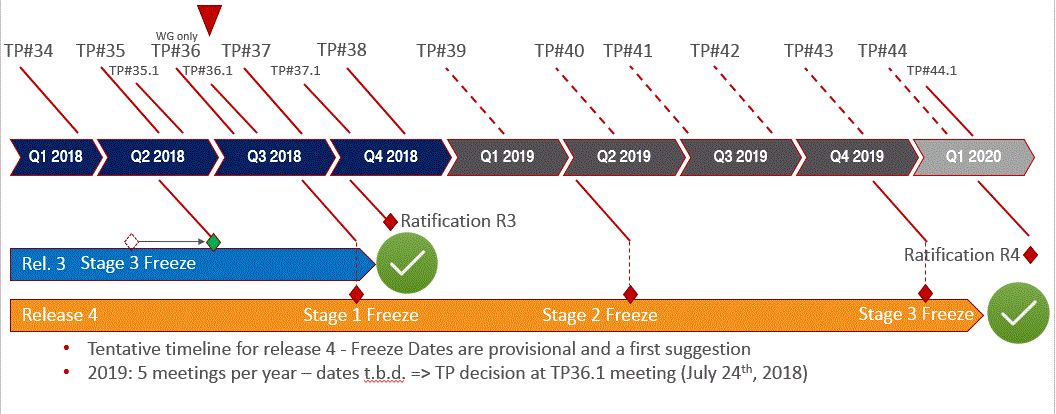 Generic Work Items
WI-0049 – Maintenance of oneM2M Release 1 and 2 [WT 1a]
WI-0050 – Small Technical Enhancements of oneM2M Release 3 [WT 1a]
WI-0079 - Rel-4 Small Technical Enhancements
REQ WG – WI Level of Completeness TP36
WI-0015 – Use Cases Collection
75%		WI-0046 – Vehicular domain enablement 	[2c]
100%		WI-0073 - App-ID Registry Function		[1d]
ARC WG – WI Level of Completeness TP36
95% 	WI-0031 – Optimized Group-based Operation	[1d]
100%  	WI-0034 – Study of re-usable service layer context & Transaction enablement [1d]
95% 	WI-0035 – Action Triggering  [1d]
50%	WI-0047– DDS usage in oneM2M system [2a]
100%	WI-0048 - OSGi Interworking		[1b] 
95%	WI-0056 - Evolution of Proximal IoT Interworking	[1b]
50%	WI-0058 – Interworking with 3GPP Networks  (WI scope enhanced at TP34)
30%	WI-0064 - Adaptation of oneM2M for Smart City	 [2c]
90%	WI-0069 - Heterogeneous identification service in oneM2M system [2b]
60%	WI-0072 – Modbus interworking [2b]
10%	WI-0076 - Lightweight oneM2M Services
20%	WI-0080 - Edge and Fog Computing
10%	WI-0082 - 3GPP V2X Interworking
10%	WI-0083 - oneM2M Service Subscribers and Users
PRO WG – WI Level of Completeness TP36
none
SEC WG – WI Level of Completeness TP36
90% 	WI-0021 – Secure Environment Abstraction	[1d]
20%	WI-0065 - Trust Management in oneM2M	[2c]
75%	WI-0066 - Decentralized Authentication	[2c]
0%	WI-0068 - GlobalPlatform Interworking [3]
20%        WI-0077 - Attribute Based Access Control Policy
MAS WG – WI Level of Completeness TP36
15%	WI-0053	- Rel-4 Enh. on Semantic Support
100%	WI-0063 – R3 Enh. on BaseOntology & Ontology based Interworking [1b]
10%	WI-0070 - Disaster Alert Service Enabler	[3]
25%	WI-0071 - oneM2M and W3C Web of Things Iwk	[3]
25%        WI-0075 - Industrial Domain Information Model Mapping & Semantics Support
25%	WI-0081 - Smart Device Template 4.0
25%        WI-0084 – SDT based Information Model and Mapping for Vertical Industries
5%	WI-0088 - M2M/IoT Application and Component Configuration
TST WG – WI Level of Completeness TP36
100%	WI-0051 - Security Functions Conformance Testing
95%	WI-0054 - Developers guide series	[1b] 
92%	WI-0060 - Interoperability testing Release 2	[1c] 
50%	WI-0074 - Conformance Test Specifications Release 2  [1c]
90%	WI-0078 - oneM2M API guide
0%	WI-0085 - Conformance Test Specifications Release 3
0%	WI-0086 - Conformance Test Specifications Release 4
WIs %completion & Work Tracks
Work Track 1, “Market Adoption Track”
Task on Essential Corrections & Small Technical Enhancements [1a]
Task on development and/or enhancements of guidelines and/or TSs and best practices documents for easier implementation and take-up of oneM2M technology [1b]
Task on testing  [1c]
Task on completion of well-progressed Release-2 Work Items [1d]
Work Track 2, “Industrial IoT and smart cities”
Task on reach out to IIoT & smart city experts & descriptions of deployments in IIoT/smart cities based on oneM2M	[2a]
Task on improvement and addition of requirements for the IIoT and smart Cities	 [2b]
Task on studies on new features (targeting TRs for now)	 [2c]
Work Track 3, “Forward Looking Areas”	 [3]